Mikroskopické techniky
MUDr. RNDr. Michal Řiháček, Ph.D.

Ústav laboratorní medicíny
Fakultní nemocnice Brno
Historie mikroskopu
1590 – otec a syn Jansenovi (Holandsko)
1665 – R. Hooke, složený mikroskop, L. Pasteur (kvasinky) / R. Koch (TBC, cholera)
1670 – A. van Leeuwenhoek (Holandsko)
1847 – C. Zeiss, 1. výrobce
_____________________
1873 – něm. fyzik Abbe (teorie opt. přístrojů), 1931 – něm. fyzik E. Ruska, elektr. mikroskop
Zvyšující-se rozlišovací schopnost
Mikroskopie
Rozlišovací schopnost oka je 0,2 mm.
Světelná mikroskopie rozlišuje 0,2 µm.
Elektronová mikroskopie (1-0,2 nm).
Jaký typ pozorovacího zařízení použít pro…?:
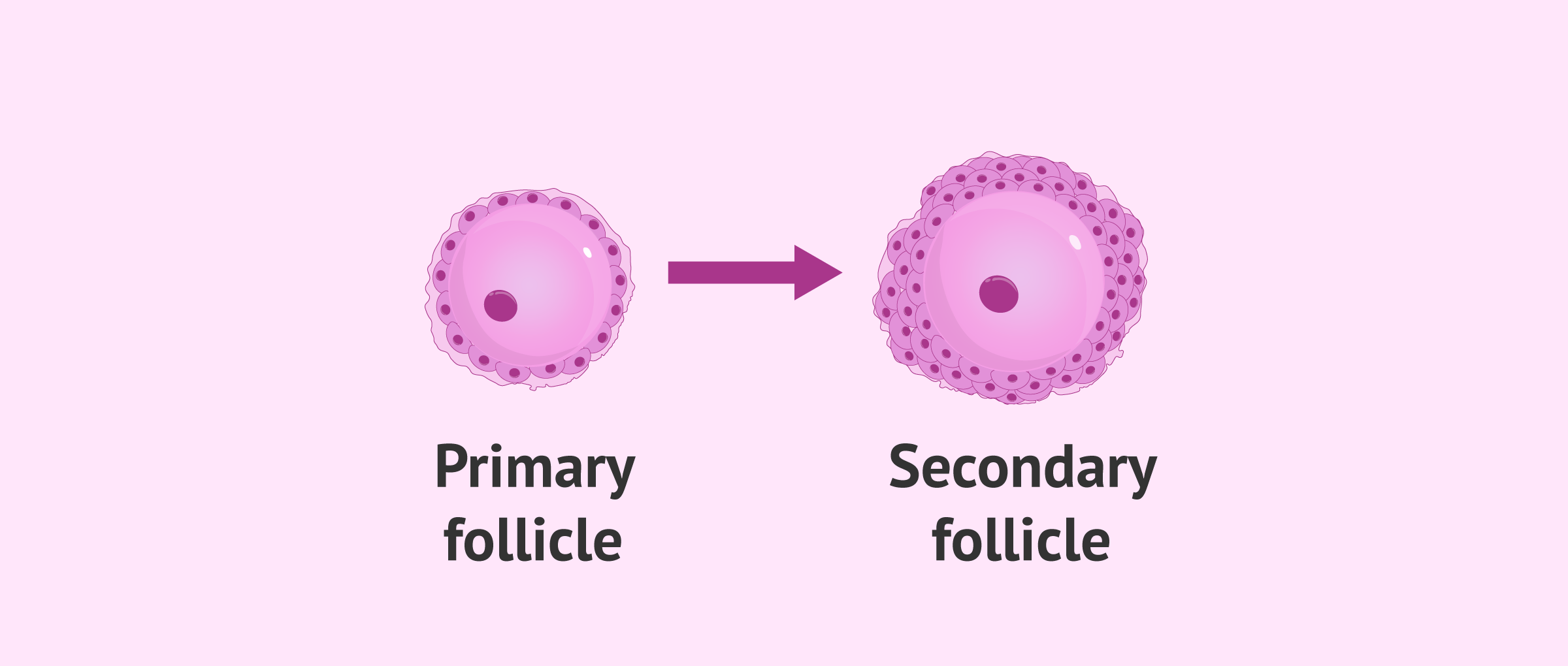 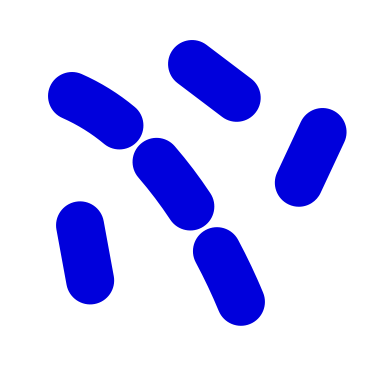 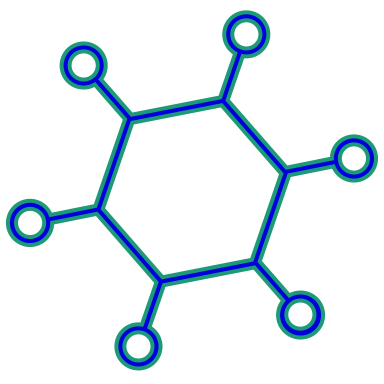 Jaký typ pozorovacího zařízení použít pro…?:
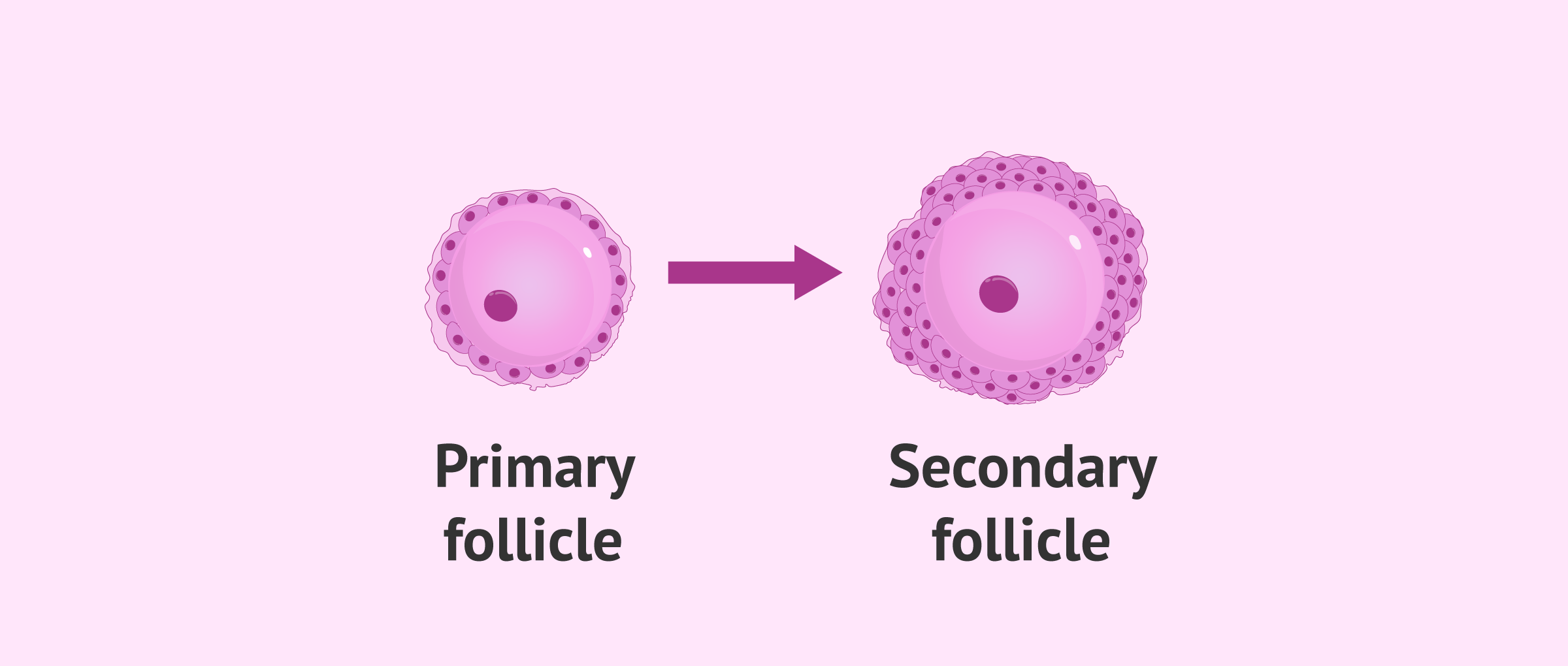 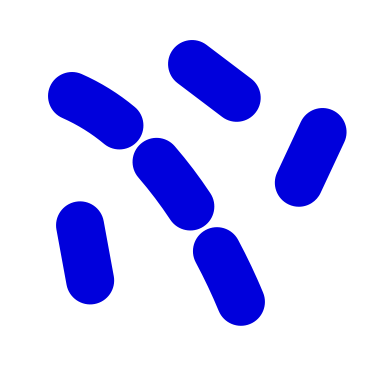 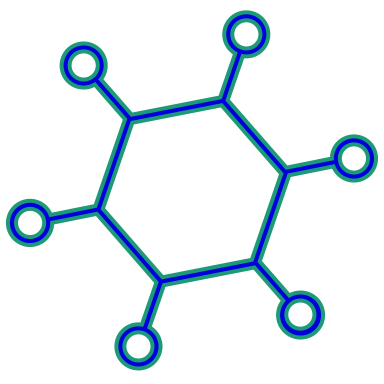 virus		     bakterie         	      buňky         	  sekundární oocyt
     (20-250 nm) 	    (1-5 µm) 	         	 (7-20 µm)		     (100-250 µm)
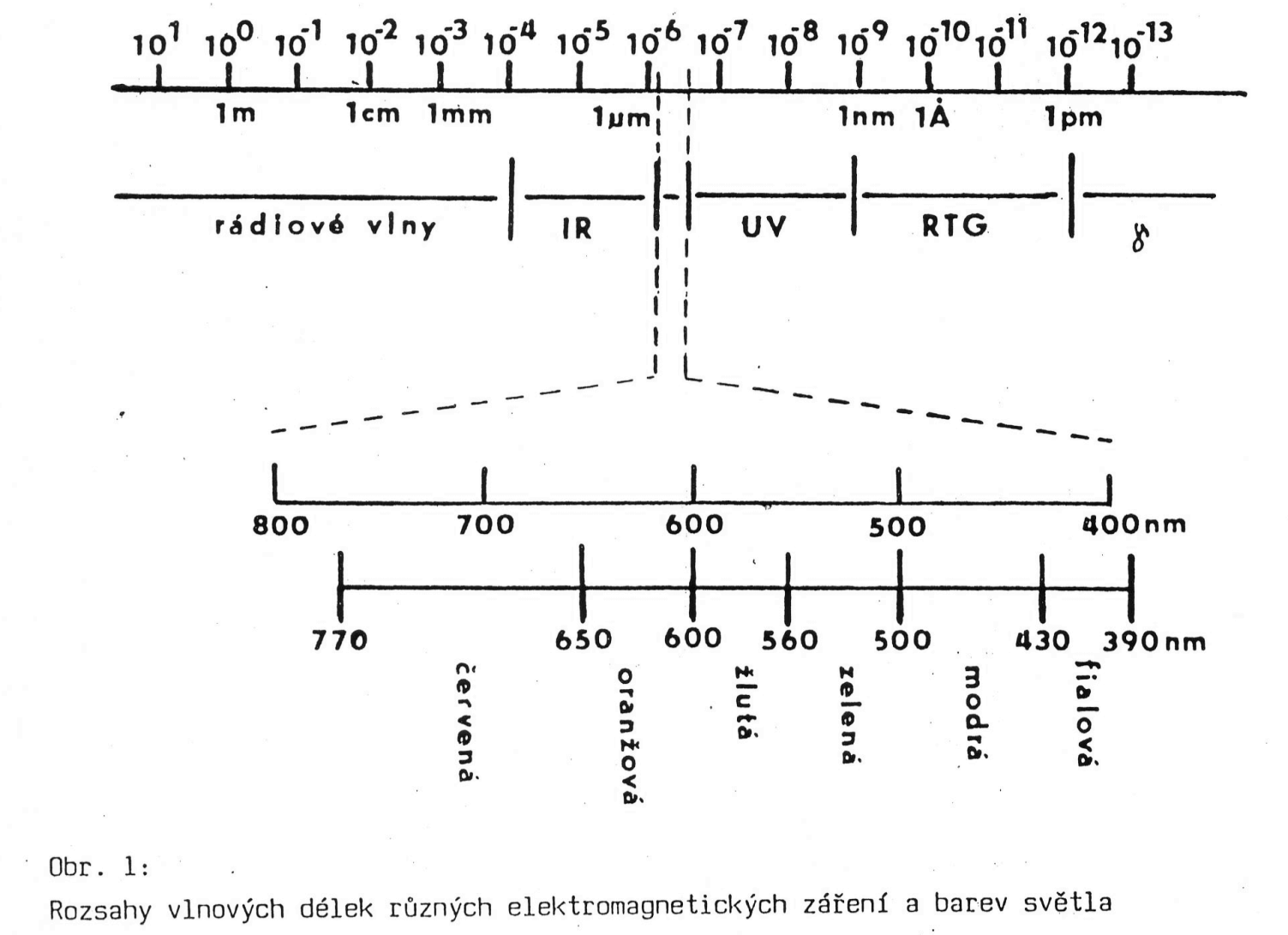 Optika
Světlo = úzká oblast elektromagnetického záření viditelná okem (vlnění, 300 tis.km/s) 

Vlnová délka (definuje různé druhy elektromagnetického vlnění/záření) 
- 380-780 nm (bílé/polychromatické světlo)
- barva: 380nm fialová, 450nm modrá, 500nm zelená, 550nm žlutá, 600nm oranž., od 650nm červená
   
Vlny kratší - UV, RTG, γ                 Vlny delší - IR, rádiové vlny
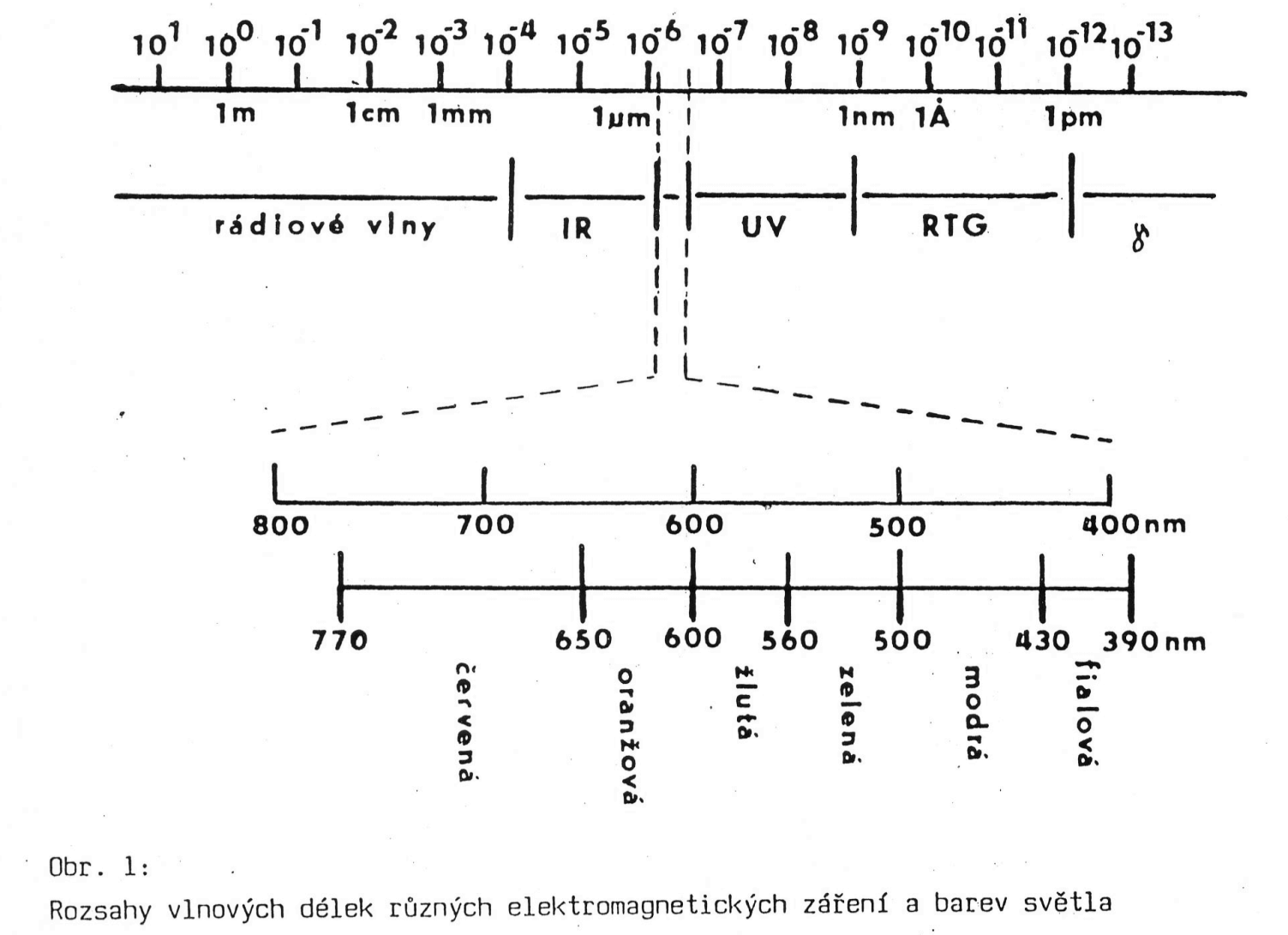 Optika
Dle speciální teorie relativity je intenzita světla úměrná amplitudě vlnové délky světla.
Rozhraní 2 prostředí  
Odraz: úhel dopadu=úhlu odrazu, ve stejné rovině 
Lom:  vychýlení ke kolmici dopadu (do prostředí hustšího od kolmice dopadu) (do prostředí řidšího) Index lomu N (opt. hustota  vzduch 1,0 - voda 1,33 - sklo 1,46 – olej 1,5 –  diamant 2,42
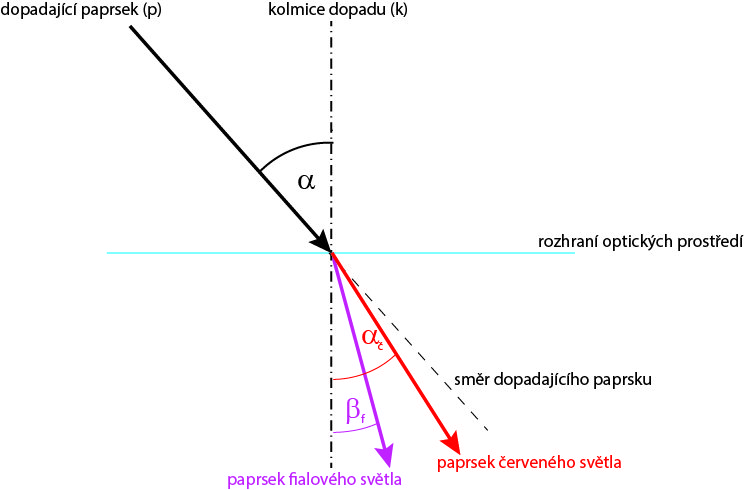 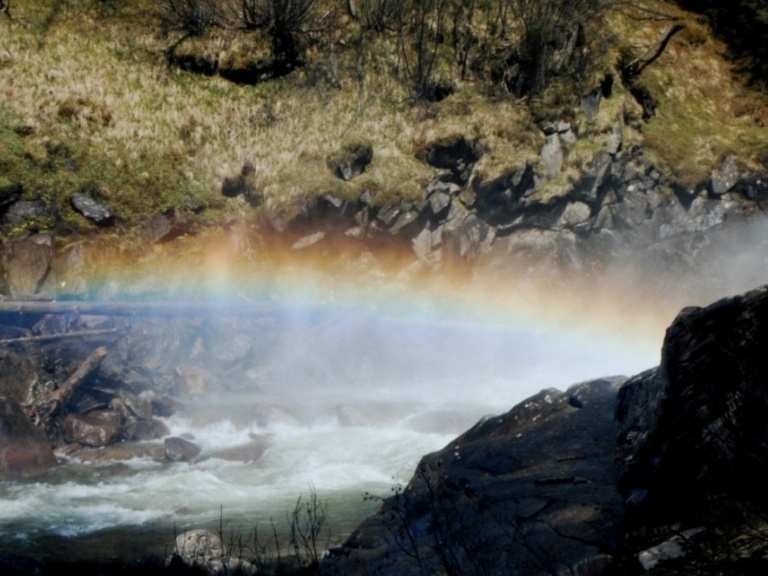 Optika
Disperze (rozklad) - závislost indexu lomu na vlnové délce.
   Bílé světlo se hranolem rozloží dle vln. délky na jednotlivé barvy (duha).
Interference (skládání)
   Rozdělení a následné spojení 2 světelných toků.
   Dle synchronizace je fáze vlnění stejná n. posunutá a intenzita +vyšší nebo – nižší, ale „vlny se nerozcházejí“
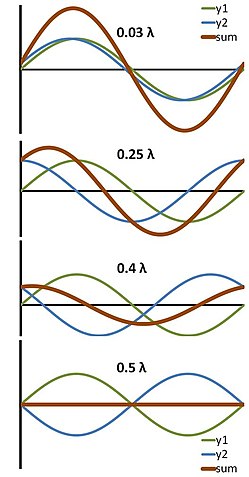 8
Klinika (ústav) Fakultní nemocnice Brno a Lékařské fakulty Masarykovy univerzity
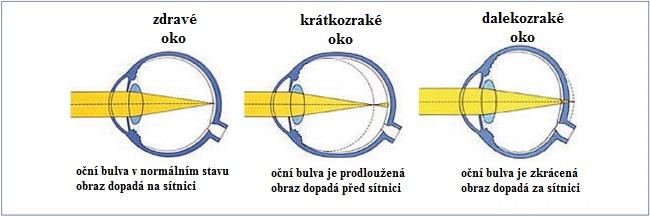 ohnisko
Optika
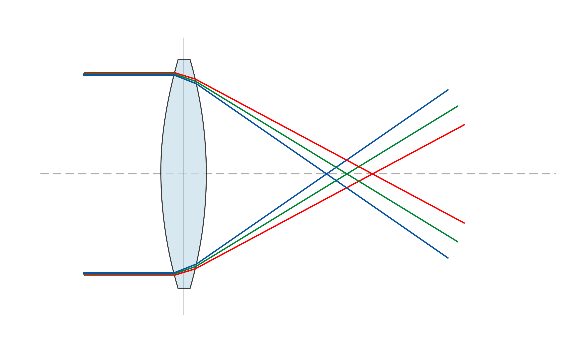 Čočky
   tvar: vypuklý/konvexní, spojky - svazek sbíhavý
            vydutý/konkávní, rozptylky - sv. rozbíhavý
   opt. střed O s osou, hl.rovina (kolmá na osu) 
   ohnisko F přední-obrazové, F' zadní-předmět.
Hranoly broušené pod růz. úhly- změna chodu paprsků
Vady optických soustav
Chromatická(barevná) – různý lom dle vln.délky světla, vada polohy a velikosti
Sférická (kulová) – různý lom s křivostí č., body= překrývající se kruhy, nezřetelné
Astigmatická – paprsky dopad. šikmo se neprotínají, tvoří 2 linie
Vyklenutí – přímka z boku= oblouk, nelze dobře zaostřit
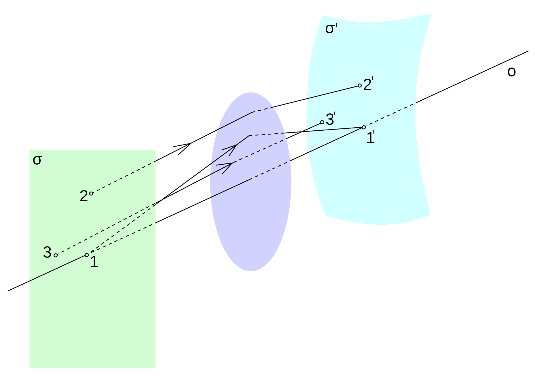 9
Klinika (ústav) Fakultní nemocnice Brno a Lékařské fakulty Masarykovy univerzity
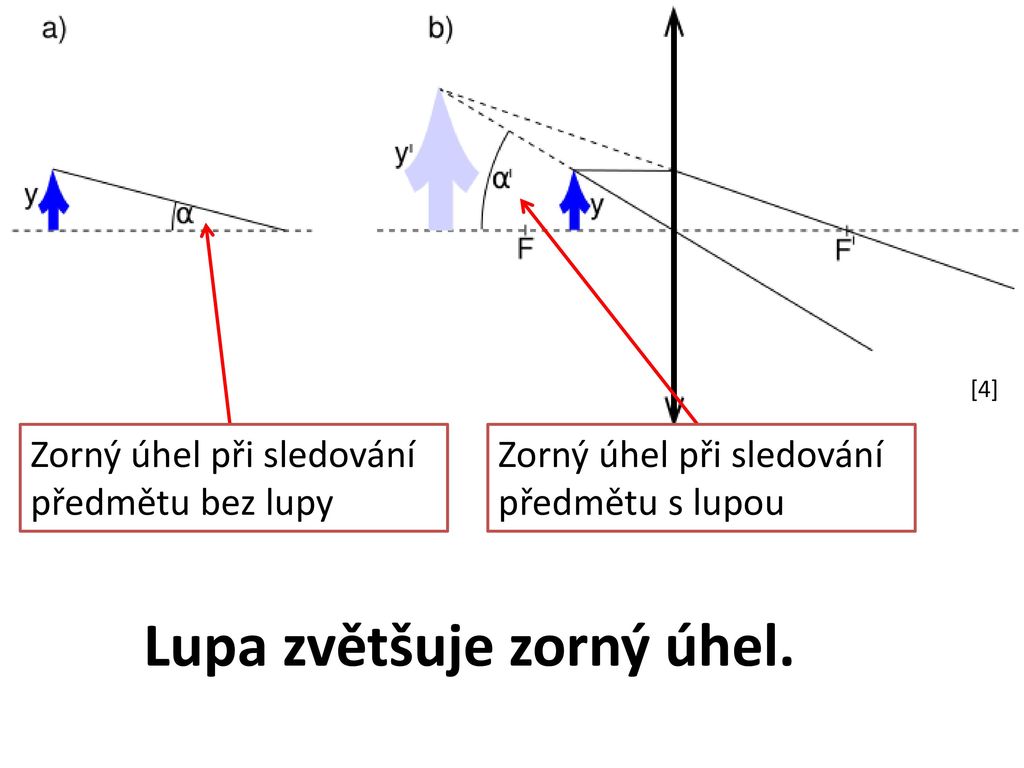 Lupa
Čočky
Nejjednodušší optické zařízení 
1 nebo více čoček (nejčastěji 1 spojka = nejjednodušší)
Zvětšují zorný úhel
Obraz: neskutečný zvětšený a přímý
Zvětšení 5 – 12x (spec. až 30x)
10
Klinika (ústav) Fakultní nemocnice Brno a Lékařské fakulty Masarykovy univerzity
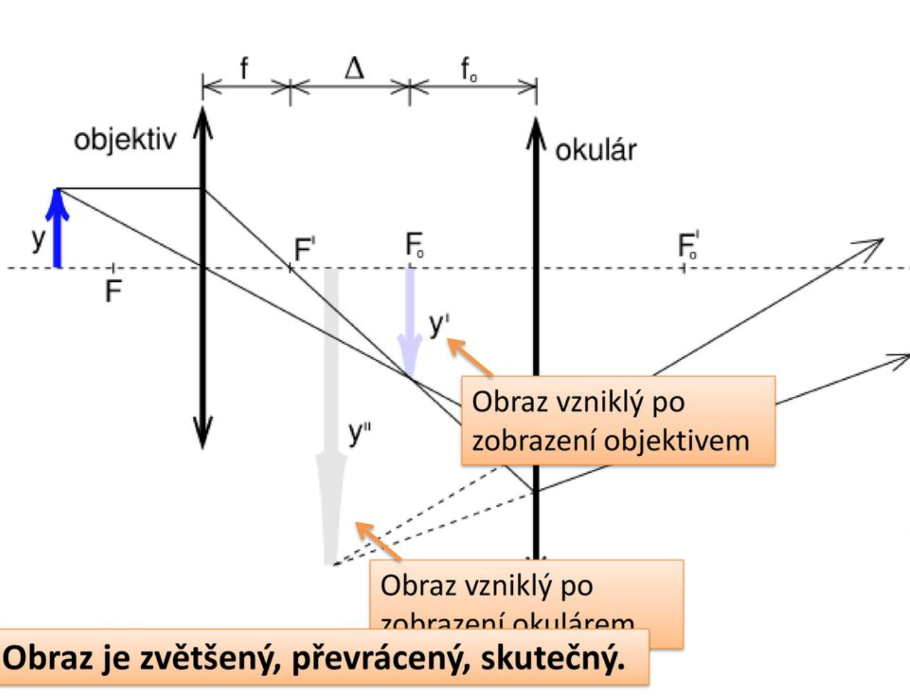 Objektiv
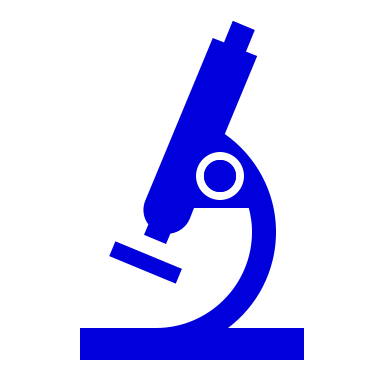 Mikroskop
2 optické části (několik čoček) na společné ose
Objektiv – hlavní, tvoří obraz předmětu
   skutečný zvětšený a převrácený
   čelní čočka, pouzdro se závitem (revolver.měnič)
Okulár – lupa 
   zvětšuje obraz bez dalších detailů 5-25x
   vhodně koriguje optické vady čoček objektivu
Okulár
11
Klinika (ústav) Fakultní nemocnice Brno a Lékařské fakulty Masarykovy univerzity
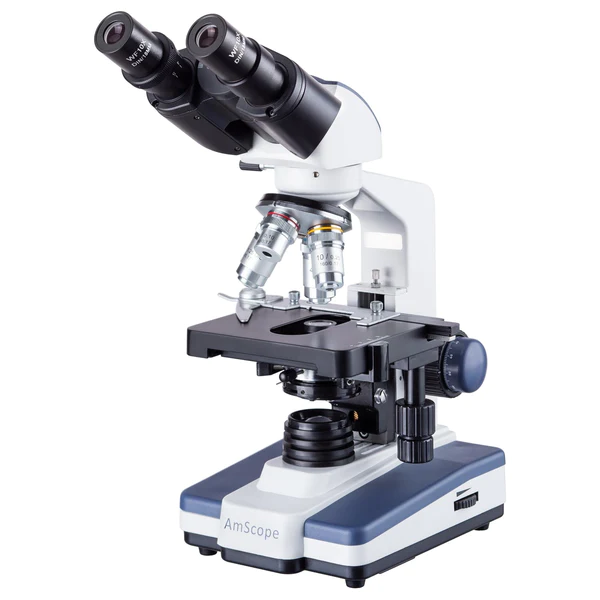 Vlastnosti objektivů
Ohnisková vzdálenost: 1,5(silné) - 20mm(slabé)
Zvětšení = 250/ohnisk.vzdál. (max.150x)
Světelnost – určuje otvorový úhel(2krajní paprsky) a
Index lomu prostředí: sklíčko-vzduch n. lépe imerze (voda, olej)
Numerická apertura = vztah mezi otvor. úhlem a lomivostí, čím je vyšší, tím lepší rozliš. schopnost (0,9 vzduch, 1,5 olej) 
Penetrační (hloubková) ostrost = zobrazení počtu rovinných vrstev preparátu, nutnost proostřování
12
Klinika (ústav) Fakultní nemocnice Brno a Lékařské fakulty Masarykovy univerzity
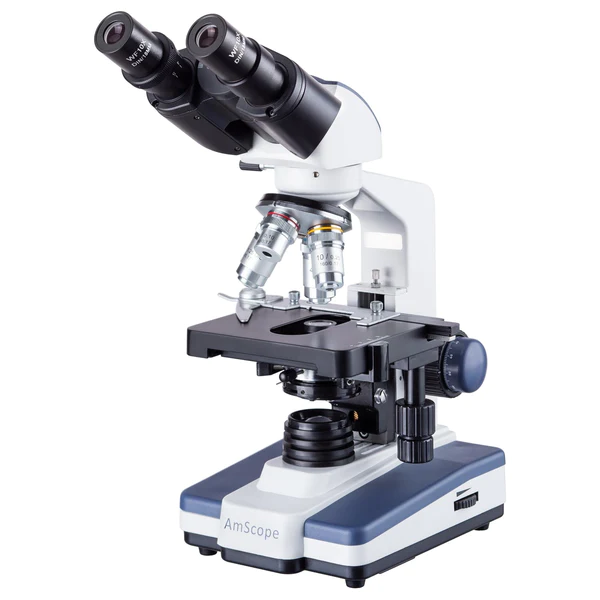 Mikroskop – další části konstrukce
Osvětlení – žárovka, kondenzor (čočky k soustředění paprsků), clony (irisová), ev. zrcátko
Mechanické části stativ, tubus – spojuje objektiv (dole) a okulár, posun pomocí makro- a mikrometr. šroub, většinou binokulární (2 okuláry) s oční korekcí, stolek s otvorem a 2 pružinkami n. křížovým vodičem preparátu
13
Klinika (ústav) Fakultní nemocnice Brno a Lékařské fakulty Masarykovy univerzity
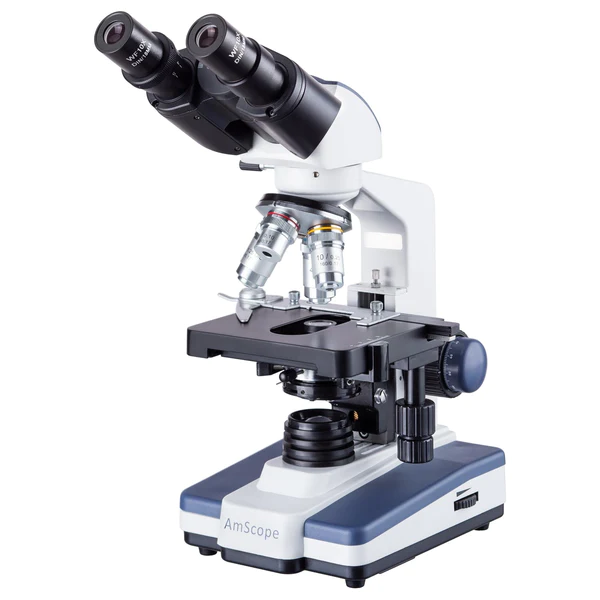 Mikroskop – typy
Běžný – metoda světlého pole v procházejícím světle (rovnoběžně s osou), ideální pro barevné preparáty
Zástinový – metoda temného pole, paprsky šikmé, odrážejí se od preparátu (výrazně zvýší kontrast – vhodné pro čiré nativní preparáty)
Stereomikr.(preparační) – 2 mikroskopy s osami v ostrém úhlu, každý z jiné strany,  hranoly obracejí obraz na přímý, plastický
Diskuzní n. srovnávací - pro 2 osoby
14
Klinika (ústav) Fakultní nemocnice Brno a Lékařské fakulty Masarykovy univerzity
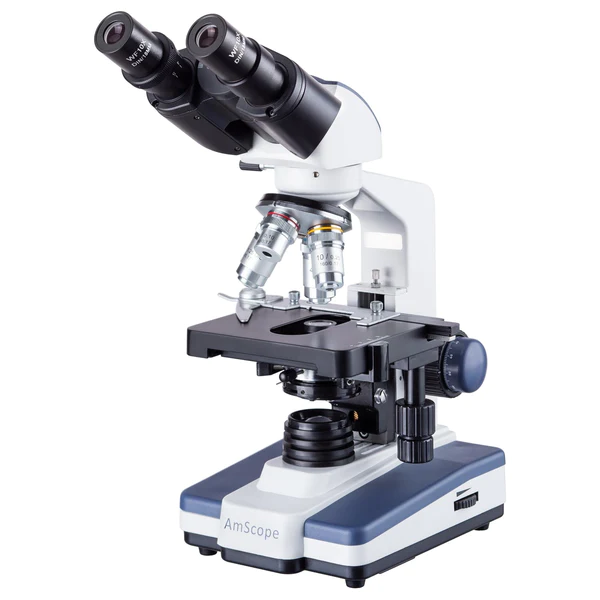 Další podkategorie mikroskopů
Fázový kontrast – na fázové destičce v obrazové rovině objektivu se ohybem paprsku vyvolá změna fáze 
    použití: zvýraznění detailů (obrysů) nativních preparátů
Polarizační – kombinace s polarimetrem, přidány 2 polarizační nikoly (polarizátor u světel.zdroje, analyzátor za objektivem), otočný stolek s preparátem, 2-lomné struktury střídavě září a zhasínají – použití: mineralogie (dříve polarimetr – anal. AMK)
Fluorescenční (luminiscenční) – látky po absorpci UV-záření vydávají barevné viditelné záření, přírodní n. po navázání fluorochromů – použití: imunocytochemie
15
Klinika (ústav) Fakultní nemocnice Brno a Lékařské fakulty Masarykovy univerzity
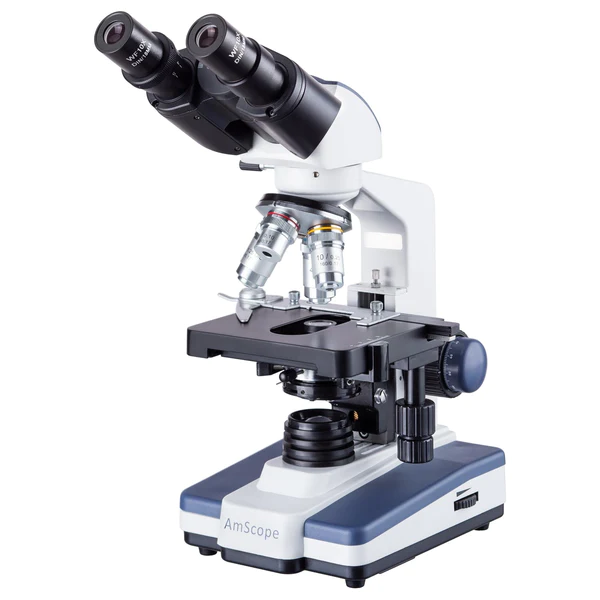 Další podkategorie mikroskopů
Ultrafialový – vyšší rozliš. schopnost UV světla, optika křemenná, záznam foto
Infračervený – snadněji proniká silnými preparáty,  záznam foto
Elektronový – místo světla(fotonů) je tok elektronů ve vakuu, místo optických jsou čočky elektromagnetické,  magnet. pole působí  jako lom- dráha elektronů po spirále, zvětšení až 1milion 
   TEM (transmisní)- elektrony přímo prostupují tenkým řezem (nm) a jsou detekovány (vnitřní struktury, atomy)
   REM, SEM (rastr, scan)- povrch vzorku rastrován svazkem elektronů, detekce uvolněných sekund. elektronů
16
Klinika (ústav) Fakultní nemocnice Brno a Lékařské fakulty Masarykovy univerzity
Mikroskopické preparáty
Nativní – fyziologické médium přirozené (sérum, moč, likvor) n. umělé (fyziolog.roztok)
Vitální barvení – b. bazická (metyl.modř), kyselá (trypanová modř), ostatní (Sudan)
Trvalé preparáty
   fixace: fyzikální (teplo), chemická (formol.páry, kys.octová, formalin, etanol)
   zpracování: uzavírací média, nátěry, řezy
   barvení (selektivní zvýraznění): dle Grama, May-Grünwalda a Giemsy, Pappenheima
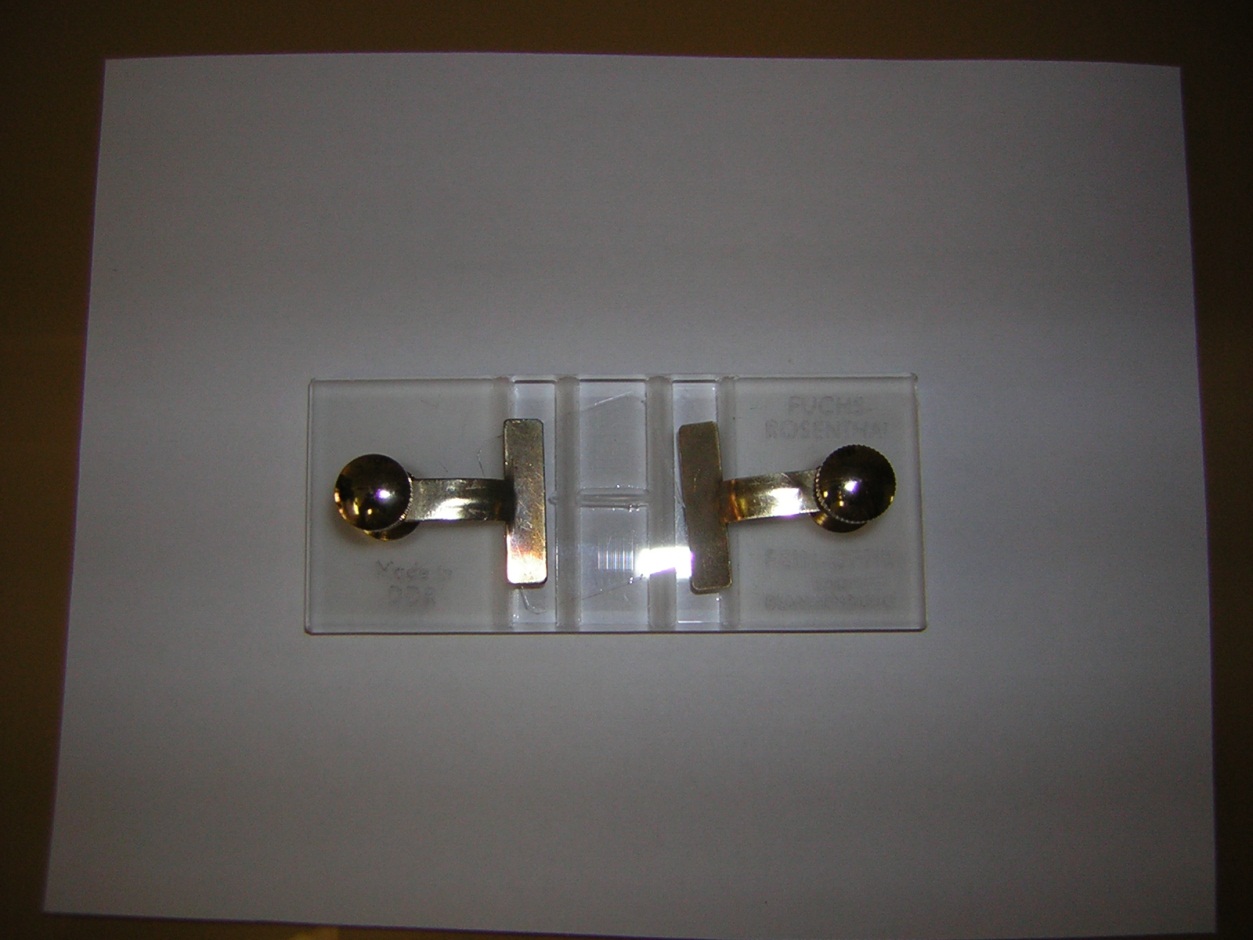 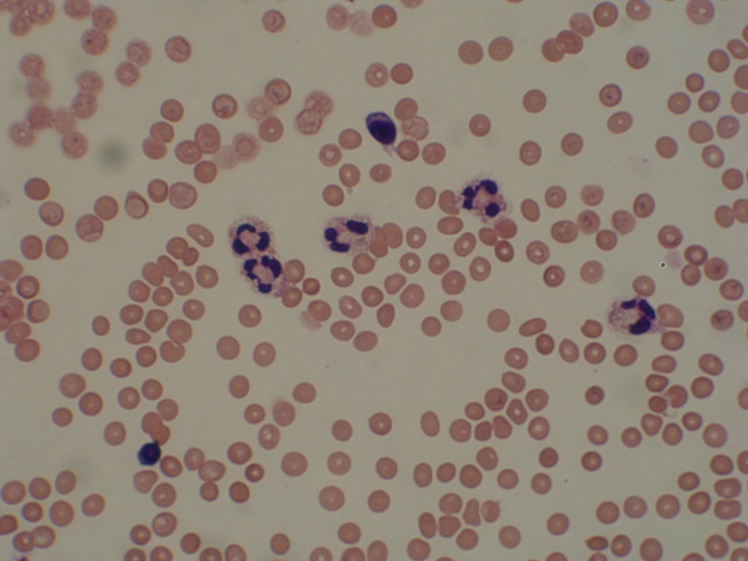 Vyšetření likvoru
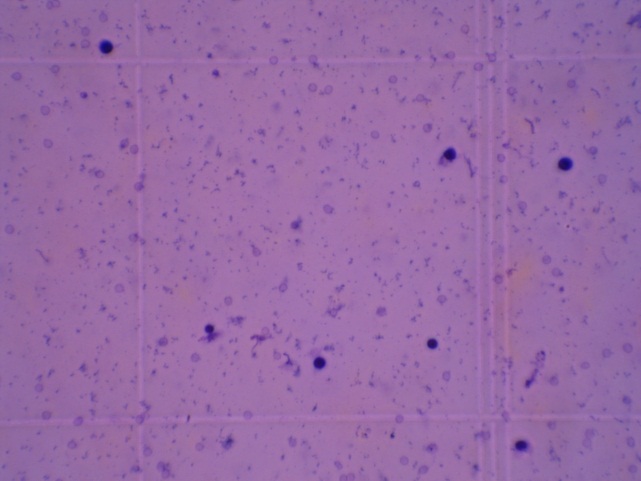 Nativní – počet elementů
Vitální barvení – počet jaderných elementů
Trvalý preparát – dif. rozpočet jaderných buněk leukocytů
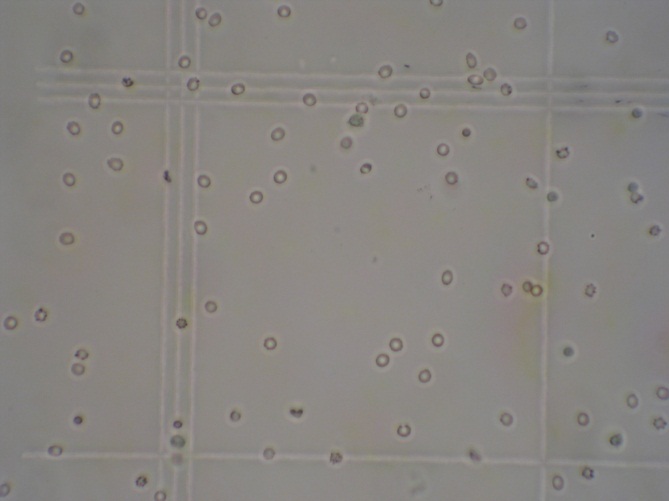 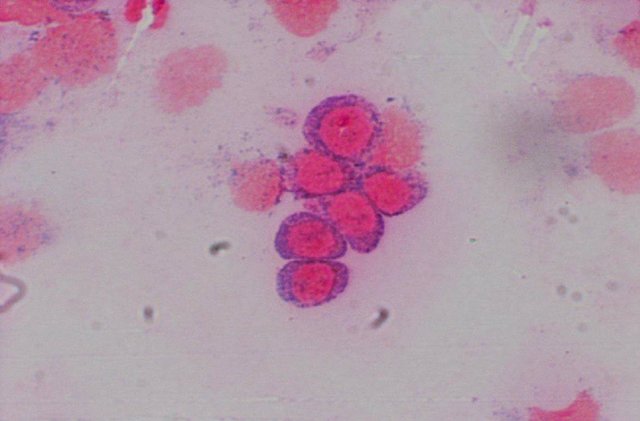 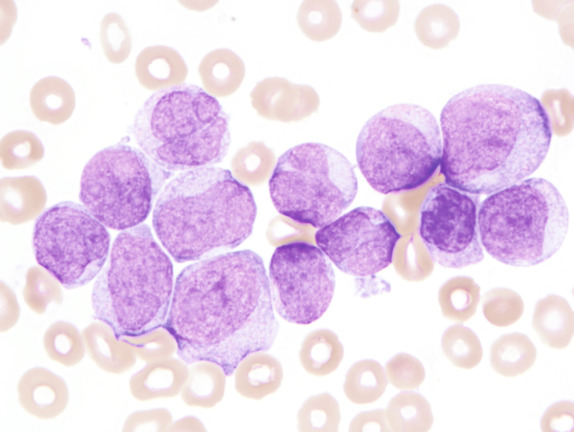 Vyšetření kostní dřeně cytologicky
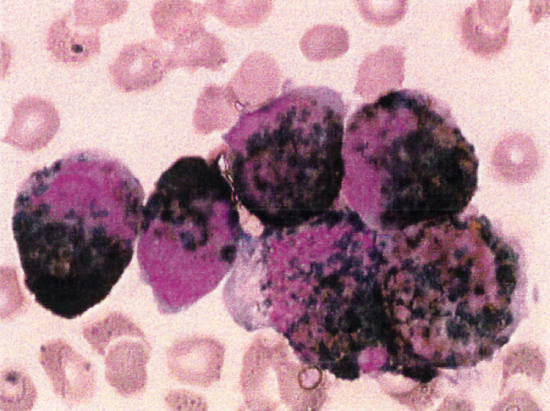 + speciální cytochemická barvení (např. PAS, POX) u akutní leukemie
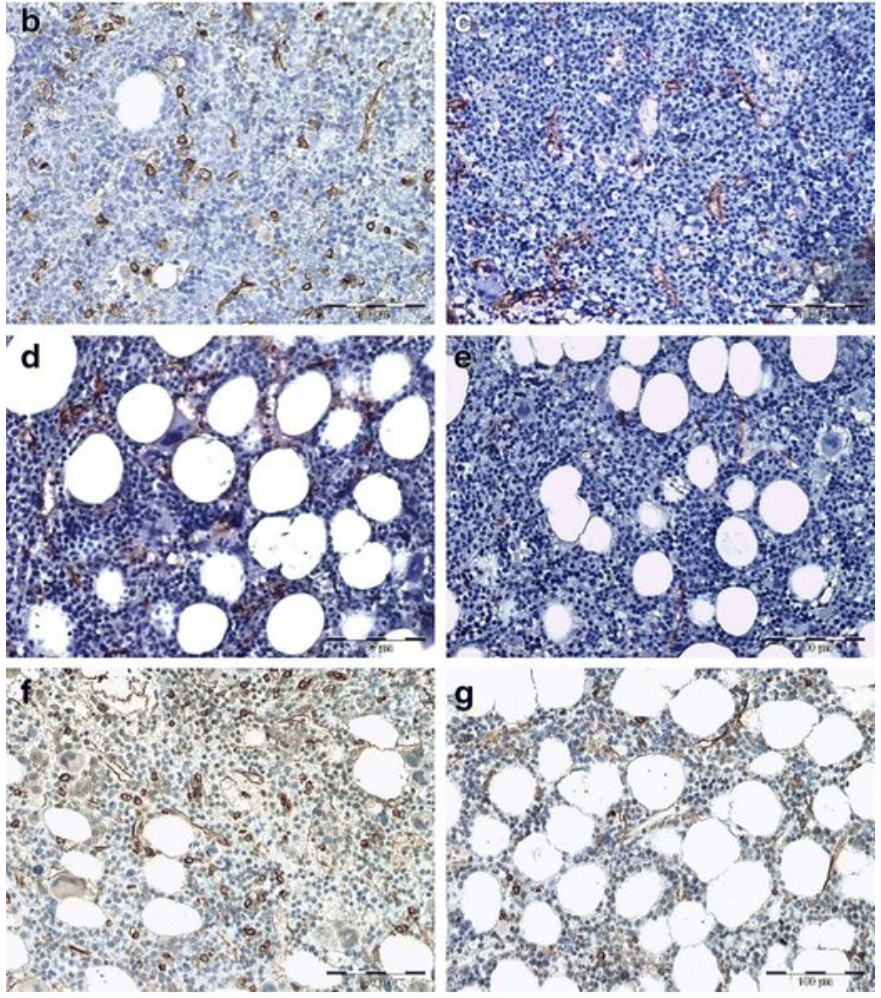 Vyšetření kostní dřeně histologicky
+ imunohistochemie (protilátky proti receptorům značená fluorescenční značkou/barvou)
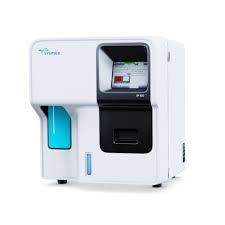 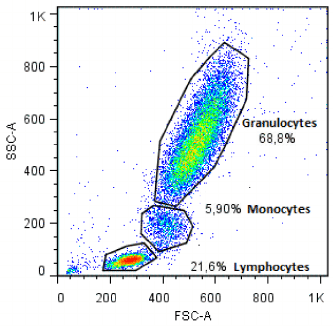 Moderní buněčná optická analýza
Průtoková cytometrie – rozdělení diferenciálního rozpočtu.
Zlatý standard rutinní hematologie (vyšetření krevního obrazu).

Digitální mikroskopie…
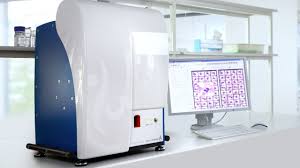